SEMINÁRIO CEFALEIAS PRIMARIAS
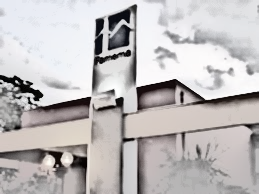 Ambulatório Cefaleia- Famema – 2014
Prof. Dr. Milton Marchioli
ALUNOS: THAILA PINE GONDEK
PAULO SIQUEIRA DO AMARAL
MAYARA BRANCO E SILVA
ISABELA FERNANDES JORGE 
LEANDRO HEIDI TSUJI HONDA
CEFALEIAS PRIMARIAS
MIGRÂNEA
Consequência de disfunção neurovascular craniana devido a hiperexcitabilidade neuronal herdada.
25% das mulheres e 10 % dos homens entre as idades de 20-40 anos.
FISIOPATOLOGIA
TENDÊNCIA FAMILIAR
FATORES DESENCADEANTES
Estresse
Tabagismo
Oscilações hormonais
Sono inadequado
Falta de exercício físico
Medicações (Vasodilatadores e ACO)
Alimentos: Cafeína, alimentos contendo tiramina (Queijo) , Vinho Tinto
Alimentação rápida ou jejum prolongado
ENXAQUECA SEM AURA
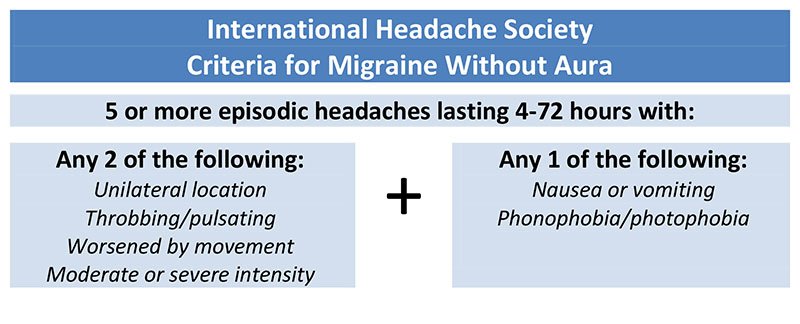 ENXAQUECA COM AURA
SINTOMAS PREMONITÓRIOS: Surgem em horas ou dias antes da crise, com: anorexia, dificuldade de concentração, alteração de humor, bocejos repetidos, irritabilidade, distúrbio sistema digestório.

AURA: crises de sintomas neurológicos focais e reversíveis que se desenvolvem gradualmente no período de 5 – 20 minutos podendo durar até 60 minutos. SINTOMAS:
Visuais: POSITIVOS: luz trêmulas e manchas; NEGATIVOS: escotomas
Sensitivos: POSITIVOS: formigamento; NEGATIVO: dormência
Disfasia
TRATAMENTO
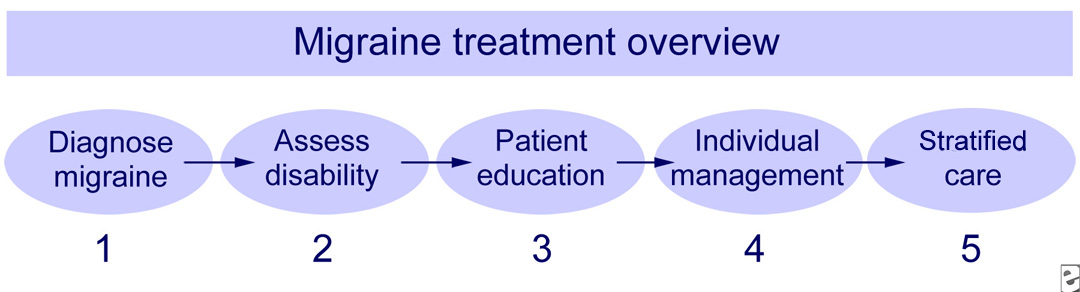 TRATAMENTO NÃO FARMACOLÓGICO
Prevenção de gatilhos
Alimentação balanceada e regulada
Sono adequado
Atividades físicas regulares
Excluir cafeína nas alimentações
Evitar uso de bebidas alcoólicas e drogas
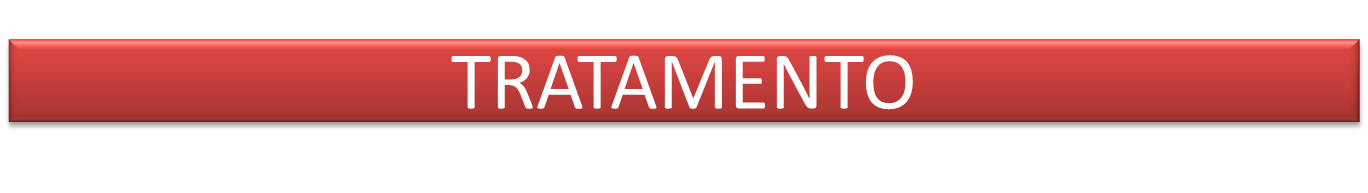 TRATAMENTO FARMACOLÓGICO:
CRISES:
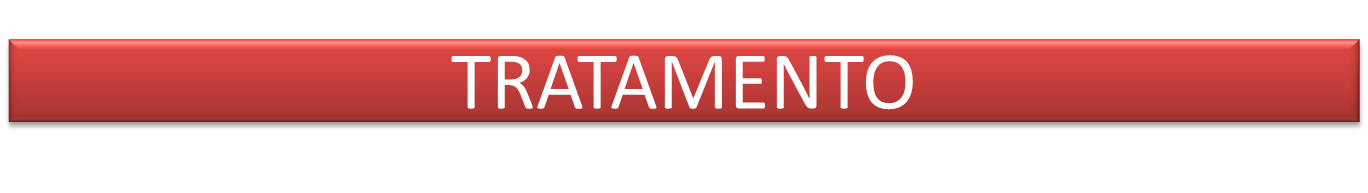 TRATAMENTO FARMACOLÓGICO:
2) PROFILAXIA
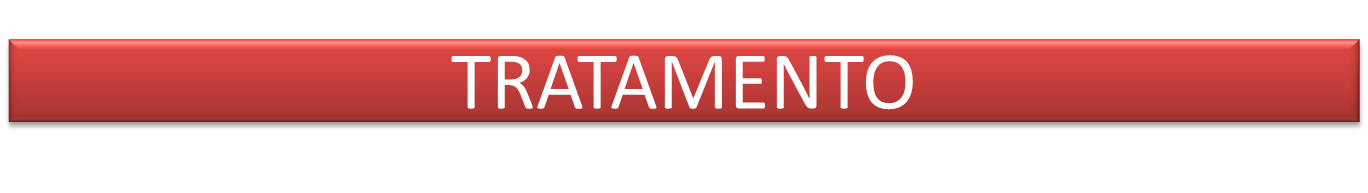 CEFALEIA TENSIONAL
Entre 30 – 78 % da população, 16% procuram clínico e 4% especialista.

Episódica: infrequente: 1 episódio/mês; frequente: até 14 episódios/mês.

Crônica: 15 ou mais episódios/mês por 6 meses no mínimo, comumente associada a comorbidades.
FISIOPATOLOGIA
Não está esclarecida, mas há evidencias de que há redução no liminar de dor regulado pelo sistema límbico e hipoexcitação dos neurônios do tronco cerebral –> SENSIBILIZAÇÃO NOCICEPTORES MIOFACIAIS.
Não há mais evidências de que contrações musculares da cabeça e do pescoço sejam a causa.
CLÍNICA E DIAGNÓSTICO
A. Cefaleia tem pelo menos duas das características: 
Localização bilateral
Caráter em pressão/aperto (não pulsátil)
Intensidade fraca ou moderada
Não é agravada por atividades físicas rotineira (caminhar ou subir escadas)
B. Ambos os seguintes:
Ausência de náusea ou vômito
Fotofobia ou fonofobia
C.  Não associado a outros transtornos (alterações têmporo-mandibulares, anatômicas e funcionais da coluna cervical, etc)
TRATAMENTO
CEFALEIA EM SALVAS
Atinge 0,4 – 2,4 a cada mil pessoas, mais prevalente em homens 6:1

Associa-se a tabagismo, trauma craniano e história familiar.

Podem ser desencadeadas por hipóxia, álcool e vasodilatadores.
FISIOPATOLOGIA
Hipóteses sugerem que há envolvimento hipotalâmico primário, uma vez que apresenta caráter cíclico (circadiano)
Exames de imagem confirmaram o envolvimento do hipotálamo ipsilateral a dor
A ativação hipotalâmica poderia levar a ativação do núcleo supra-quiasmático com estímulo para envolvimento trigemenovascular
CLÍNICA
Dor unilateral, podendo em outras crises cursar em lado diferente.
Em geral no terço superior da hemiface comprometida, mais precisamente na região orbitária.
Dor de grande intensidade, excruciante, em caráter explosivo.
Duração: 15-180 minutos se não tratada, com frequência de 2 episódios diários.
As dores podem acordar o paciente durante as crises.
Acompanha pelo menos um sintoma neurovegetativo ipsilateral, são eles: lacrimejamento ou hiperemia conjuntival, rinorréia ou congestão nasal, edema palpebral, sudorese frontal e miose ou ptose.
TRATAMENTO
CEFALEIA HEMICRANIANA PAROXISTICA
Mais prevalente em mulheres. 
A cefaleia em salvas e as hemicranias paroxísticas assim como a enxaqueca, devem sua dor também à ativação do sistema trigêmino-vascular, mas de uma maneira mais intensa, tanto assim que a dor é muito mais forte.
Dor unilateral em região orbitária, muito semelhante à cefaleia em salvas quanto a intensidade da dor e aos fenômenos autonômicos.
Duração de 2-30 minutos, com mais de 5 episódios/dia.
Sua definição é dada quando há remissão dos sintomas com indometacina (até 200 mg VO ou Parenteral)
Pode ser desencadeada pela posição da cabeça. 
Deve ser descartada lesões hipofisárias.
SÍNDROME DE SUNCT
Cefaleia neuralgiforme unilateral, dor pulsátil ou em pontadas, podendo atingir múltiplas regiões encefálicas, com um sintoma autonômico ipsilateral ( quando não há lacrimejamento e congestão nasal é denominada SUNA)
Duração: 5 – 240 segundos, ocorrendo de 3 – 200 episódios/dia, devendo existir pelo menos 20 crises por dia para o diagnostico.
Tratamento da crise: Lidocaína EV
Tratamento profilático: é de difícil controle podendo ser usado: carbamazepina, indometacina, lítio, amitriptilina, verapamil, valproato e prednisona. Alguns casos melhoraram com a lamotrigina e gabapentina.
Casos intratáveis com medicamentos podem requerer rizotomia do trigêmeo por radiofreqüência ou compressão do gânglio de Gasser com microbalão.